Theory and Social Research
PMCb1005 Basics in social research methodology
Aim of this lecture
Role of  theory

Inductive and deductive research

Causality

Variables
What is NOT a theory
Theory is not just another opinion

Theory is not a belief

Theory is not a philosophy

Theory is not a preference
Theory
It states and presumes what is and not what should be

Theories cannot settle normative debates about values

Lionel Messi or Cristiano Ronaldo?
Star Wars or Star Trek?
Pizza without pineapple or pizza with pineapple?
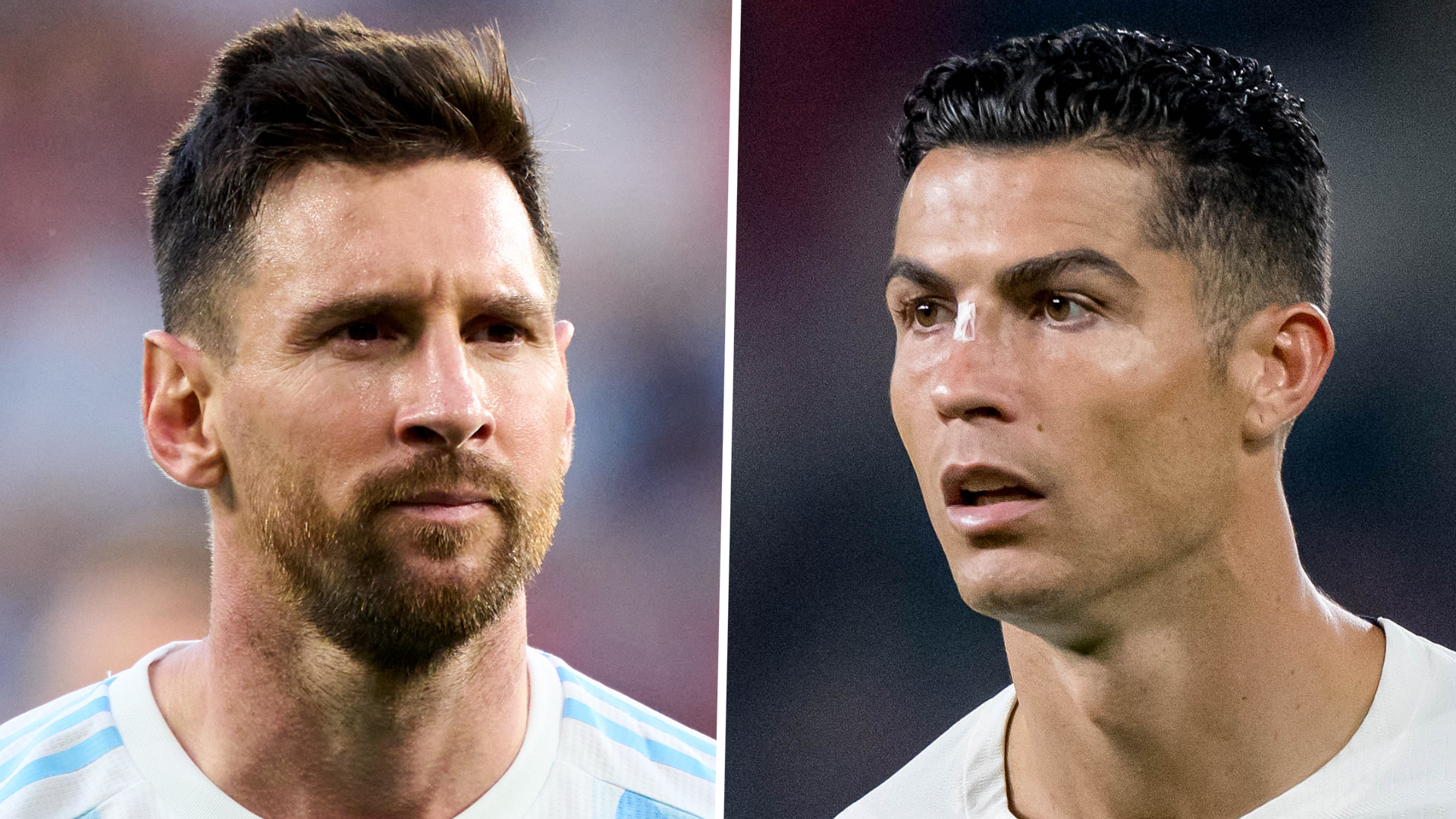 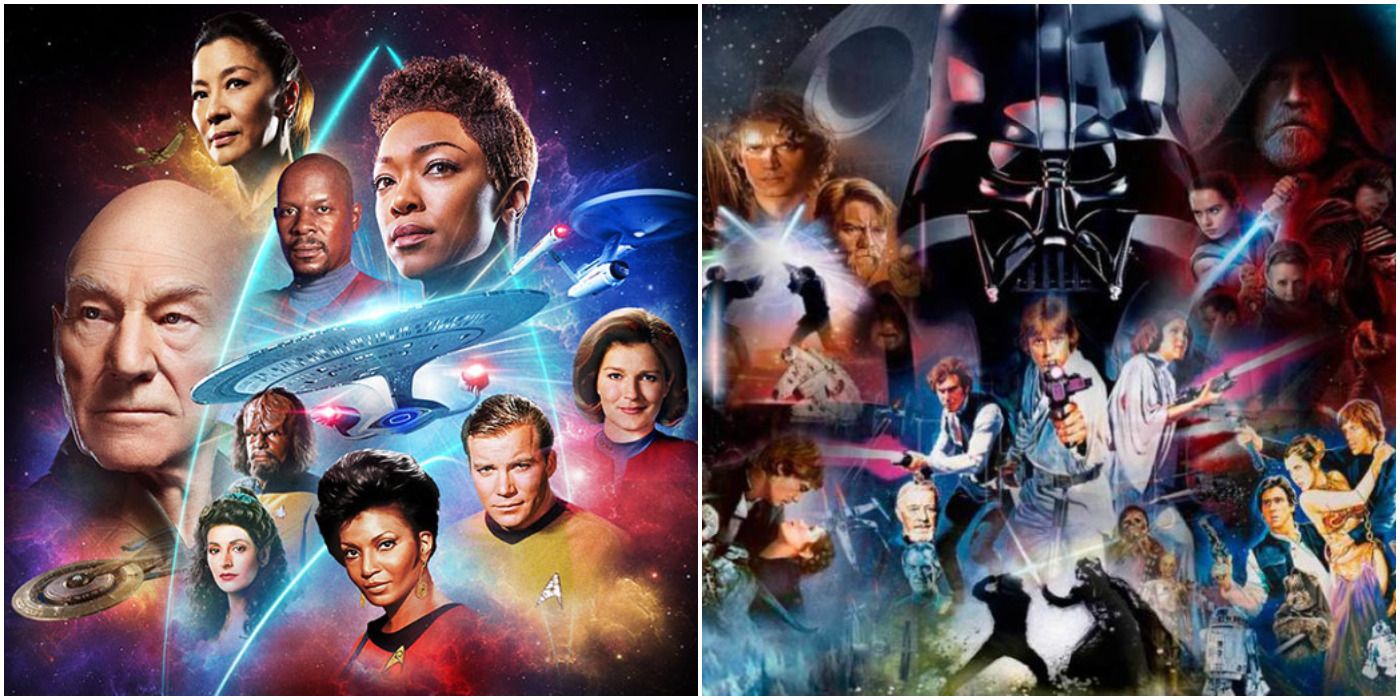 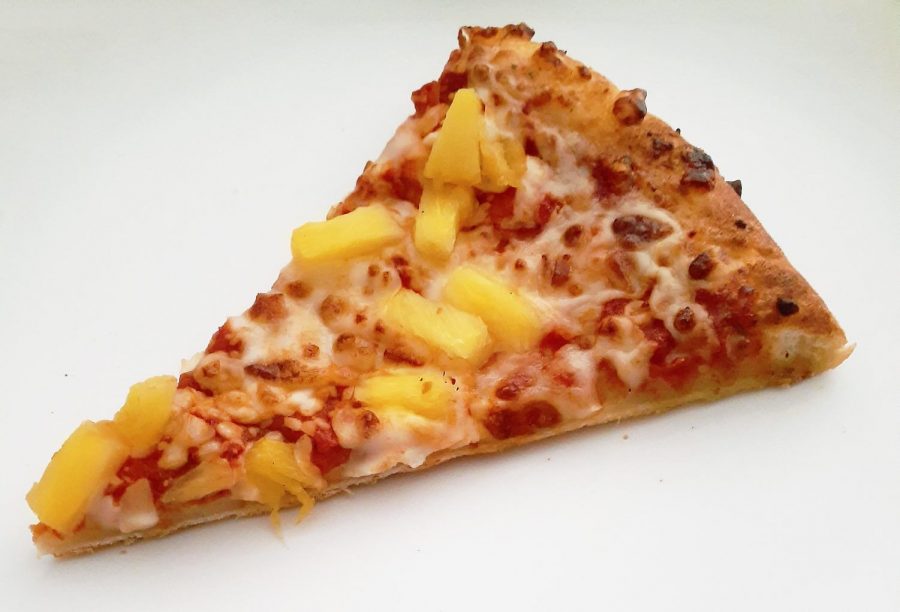 Mirror, Mirror on the Wall, Who's the Fairest of Them All?
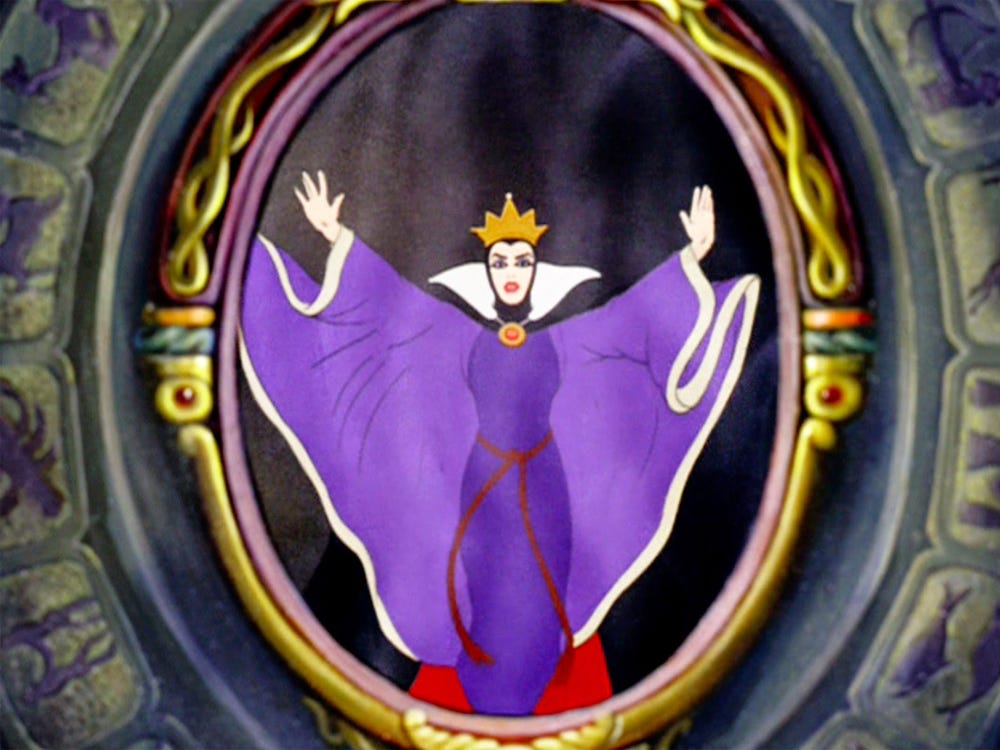 How would an ordinary (magic) mirror come to its answer?
What if the mirror was a scientist?
It is all about regularities
The aim of social research is to seek patterns in social world

Similar but not the same as natural sciences

Despite differences among individuals, social regularities exist
Objections to social regularities
The charge of triviality
Is social science the Captain Obvious among sciences?

Exceptions
Do not forget the probabilistic logic we have to use

People can interfere
Our observations do not aim to anger the social scientists
Some warnings however remain – the Enron case and business talk
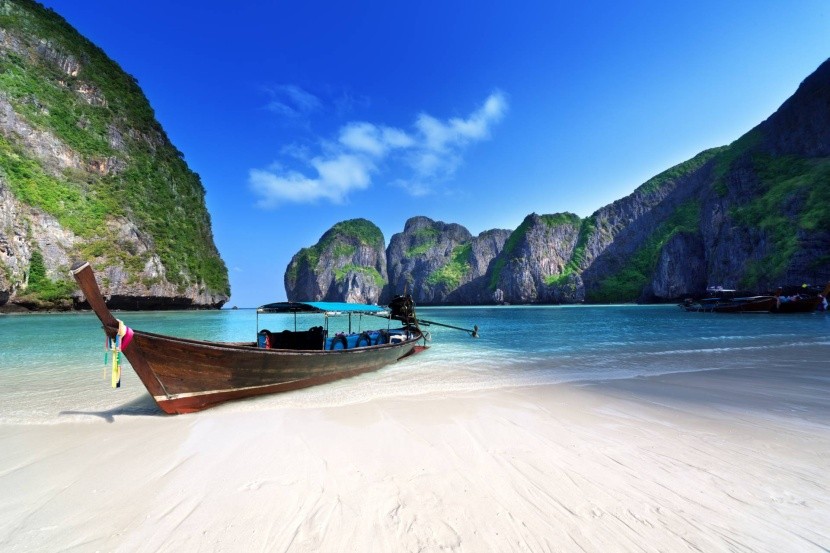 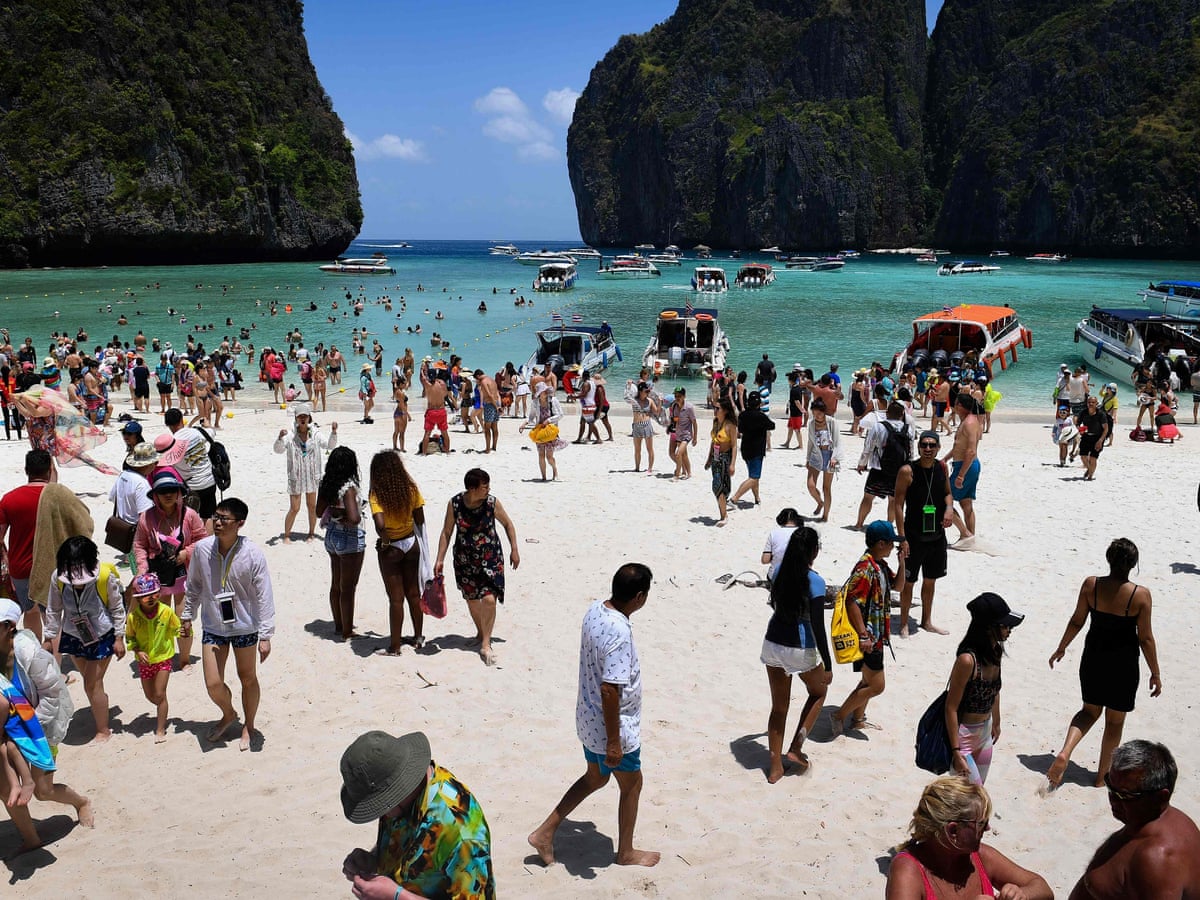 Individuals or aggregates?
Difference between what we observe and what we study

Ambition to find social regularities

Ambition is not to understand every human being’s behaviour

This brings us back to theories
Theory
A systematic explanation for the observations that relate to a particular aspect of life (Babbie)

A theory about a substantive issue or phenomenon; its function is to describe and explain (Punch)

General statement that describes and explains causes and effects of phenomena (Van Evera)
Elements of theory
Variables
Laws
Hypotheses
Explanation
Theory
‘Nothing more than a set of connected 
causal laws or hypotheses’


Van Evera 2000, p. 12
Variables
Basic elements we use in science

Sets of attributes

Their values are likely to vary (vs constants)

Unlimited number of examples
Age, partisan affiliation, unemployment rate, eye colour, e-mail address, Olympic medals, temperature, speed
Variables
Important to distinguish

Independent variable
The expected cause within a causal relationship we analyse
Also called explanatory (they explain an outcome)

Dependent variable
The expected consequence within a causal relationship we analyse
Also called response/outcome variable
Variables
Identify the independent (IV) and dependent (DV) variables

There's no smoke without fire

Higher unemployment reduces political trust towards elites

Attending lectures leads to better score in the final exam
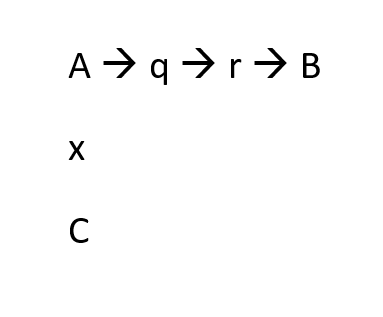 Variables
Other types of variables

Intervening variable
Placed between IV and DV
Eating a lot of sugar  toothache  more intense mouth hygiene

Condition variable
Affects the size of effect the IV has on DV
Rising unemployment (IV) decreases trust towards elites (DV) but only if the state does not offer substantial social benefits to the unemployed
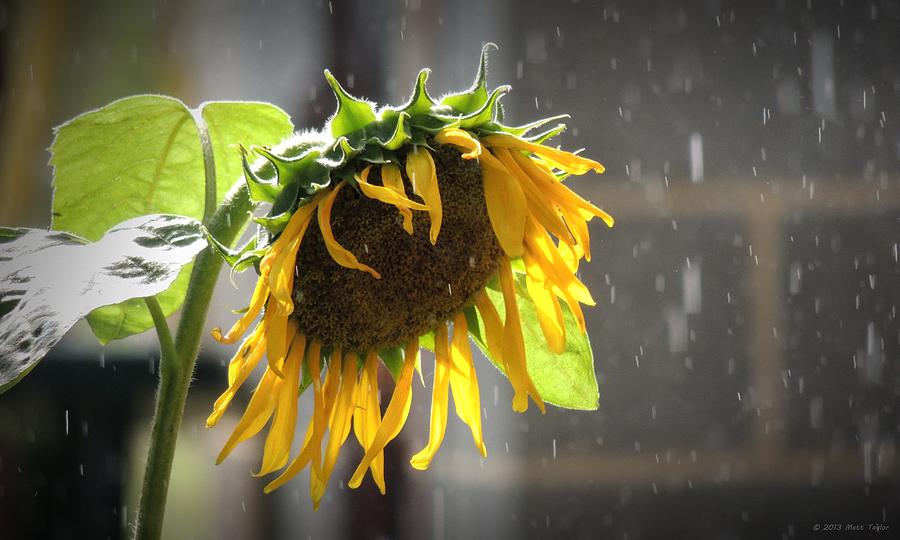 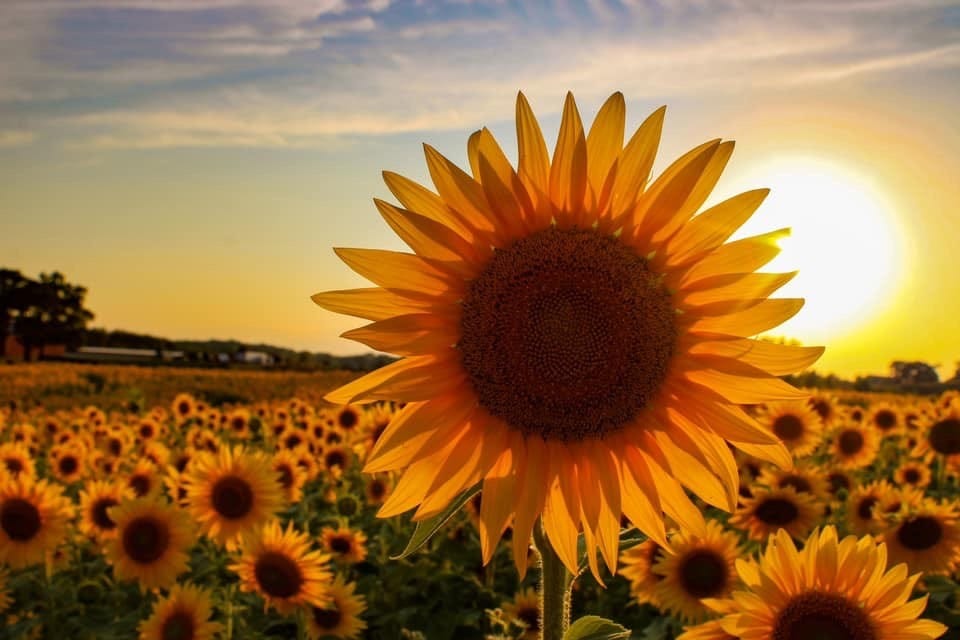 Causality
The relationships of variables based on logic of causes and consequences

Criteria:
Association
Time order
No spuriousness

Causal effect – how a change in IV affects the value of DV
Causal mechanism – explanation of the causal effect
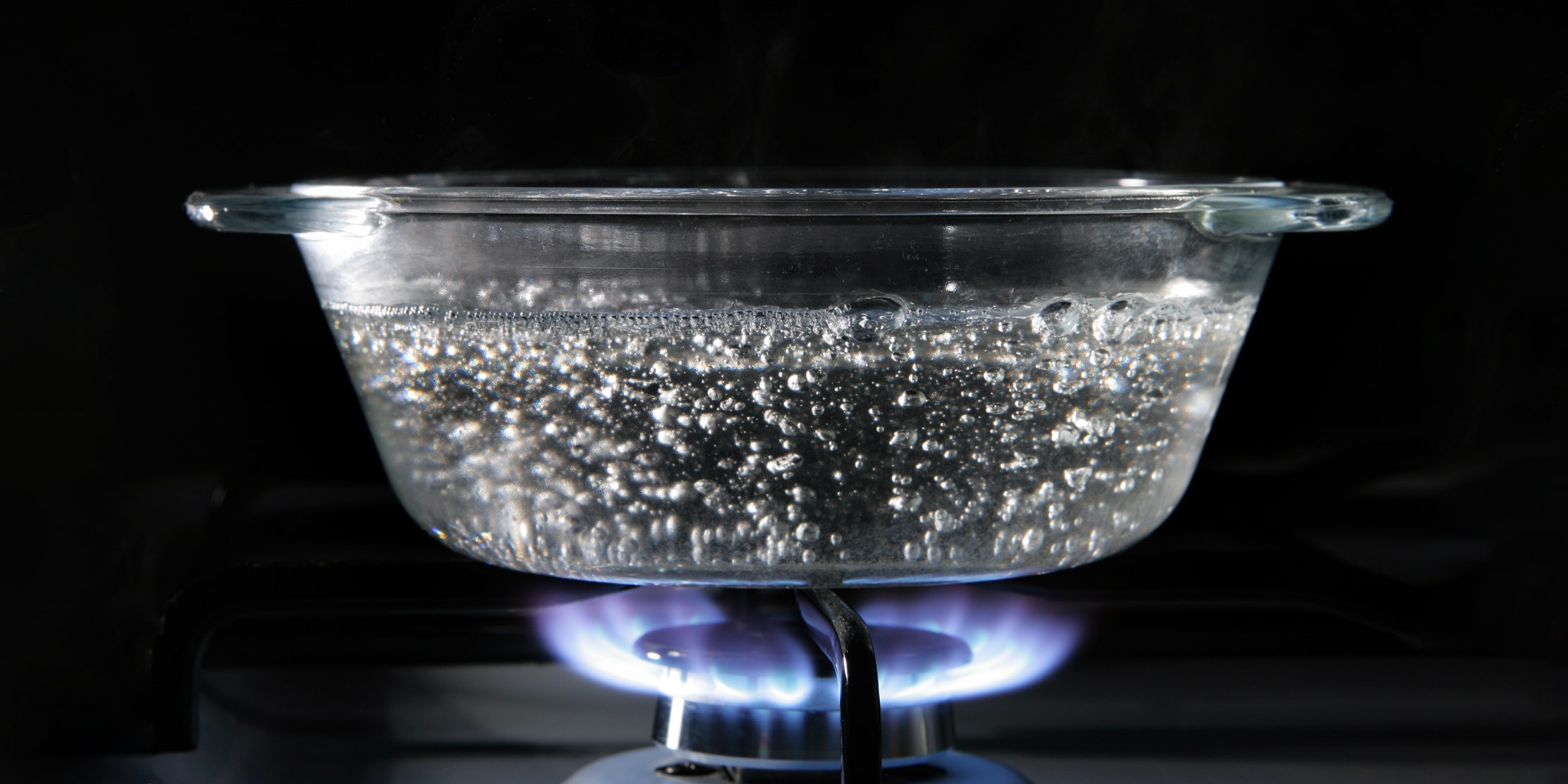 Causality
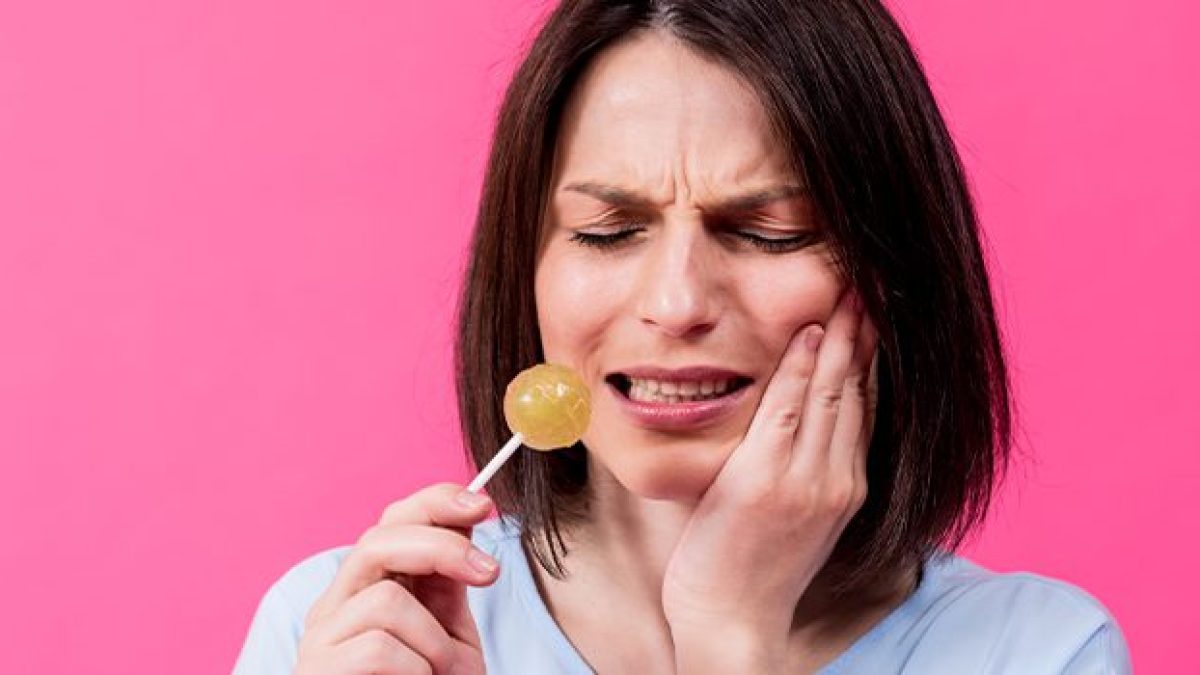 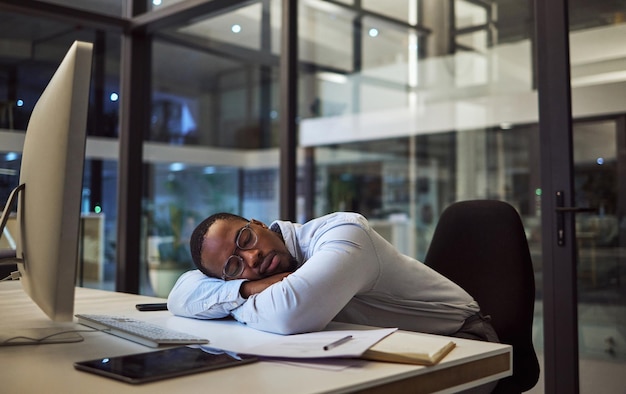 What is a good theory?
Large explanatory power
Large effect of IV on DV
Less restrictions concerning conditions of the causal effect

Parsimonious theory
Uses small number of variables to explain the effect

Friends or enemies?
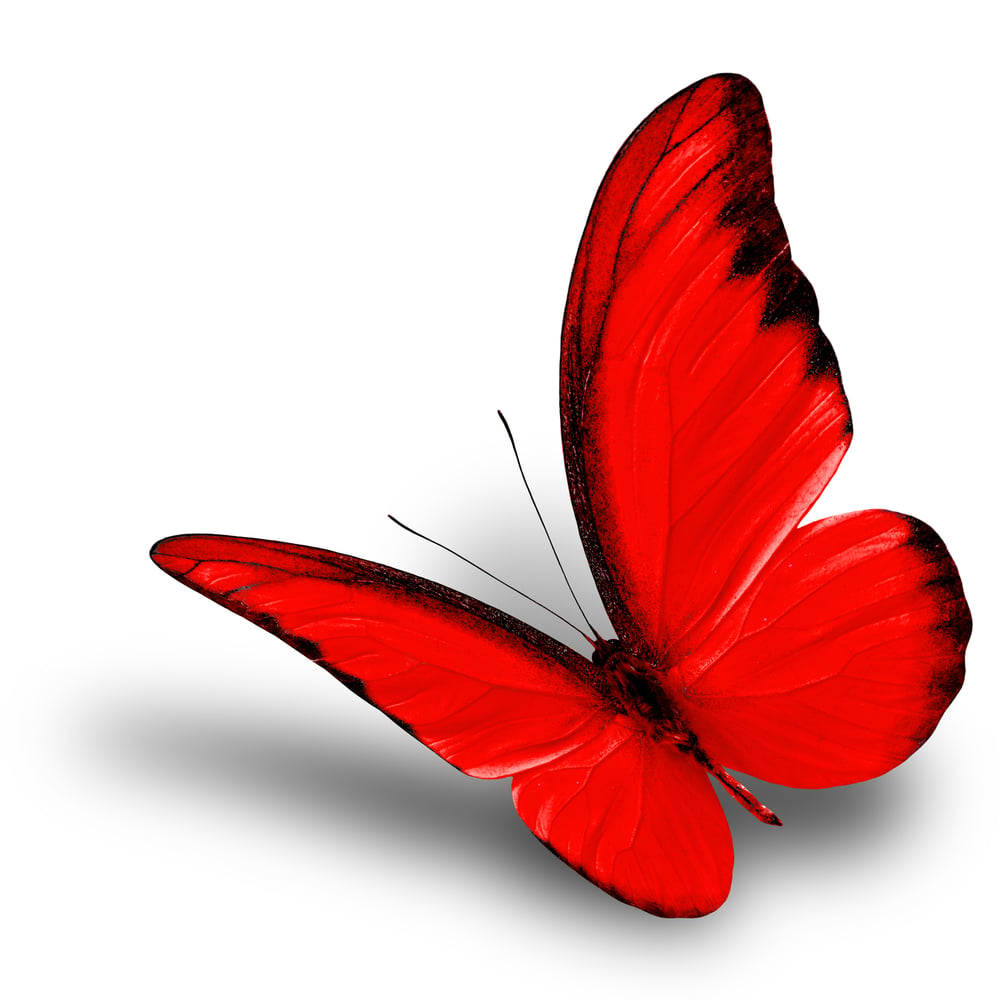 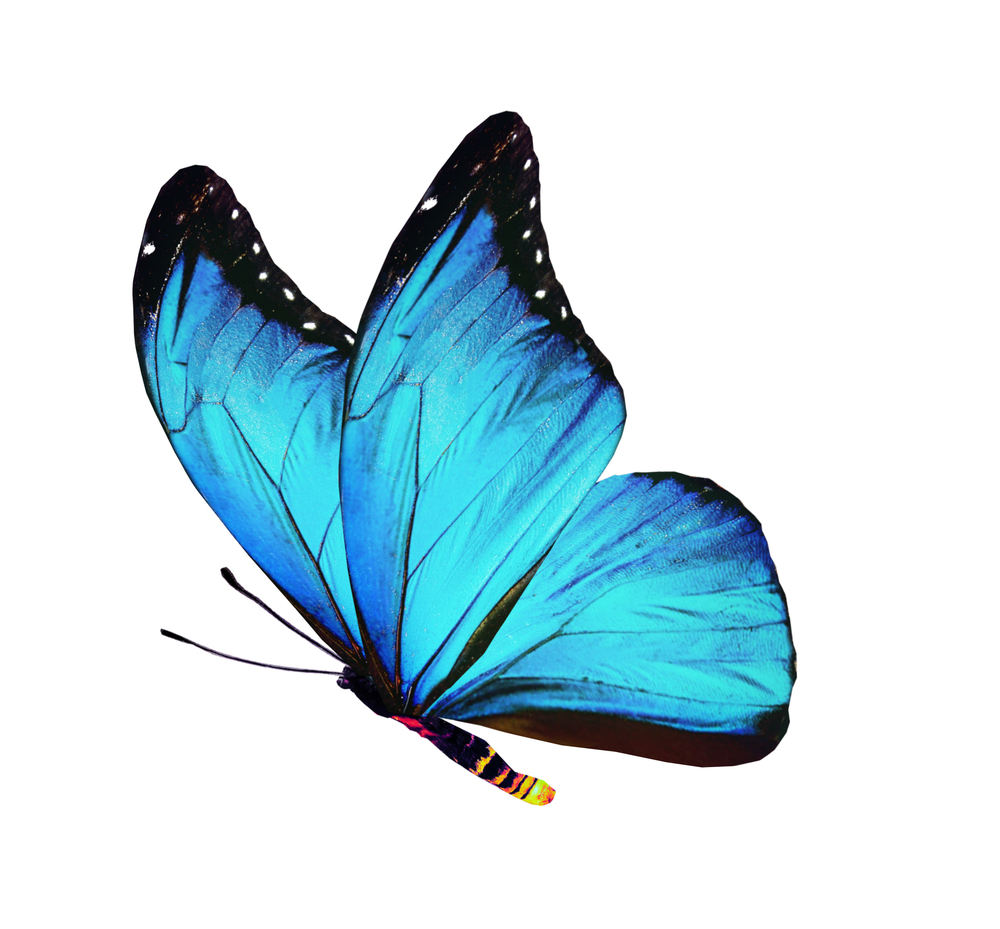 What is a good theory?
Satisfying and clearly framed
Satisfies peoples’ curiosity
Does not point to a familiar cause
We lost the match because we scored less points
I won the Nobel prize because the Nobel Committee decided so

Describes the effect in a clear and transparent way
Campaigns affect voting behaviour
Waking up early prolongs life
What is a good theory?
Falsifiable
There are (potential) data to test the theory
No ability to test  no scientific theory

Explains important issues
So what?

Has prescriptive richness
Allows to presume consequent development
Especially accounts for IVs we can control and manipulate
Eating too much sugar damages your teeth
More math classes in schools increase financial abilities of the society
Heavy rainfalls decrease turnout in elections
Working with theories
Generating theories
Outliers – what do usual causes not work here?
Extreme cases – why is the effect so small/large here?
Unknown causes
Counterfactual analysis (https://www.youtube.com/watch?v=0lpY0Kt4bn8)

Testing theories
Experiments
Observation
Inductive and deductive research (Babbie 2016 / Wallace 1971)
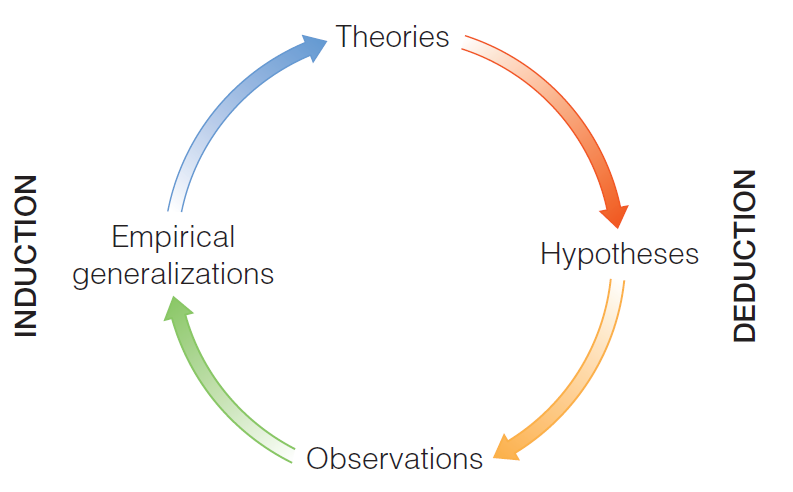 Inductive research
From particular to general

A search for patterns and regularities
Starts with questions, ends with theories

Typically associated with:
Generating theories
Qualitative research
It is not a rule!
Deductive research
From the general to the specific

Starts with a theoretically built pattern (theory)
Sets specific hypotheses
Uses data to test whether the hypotheses (theory) fit the reality

Typically associated with:
Testing theories
Quantitative research
It is not a rule!